ETCS European Train Control System
Cena děkana fakulty dopravní ČVÚT Praha​
Školní rok: 2023/2024
Petr Kovář
1
Představení sebe a školy
2
Cíl práce
Analýza základních prvků a náležitostí ETCS
Funkčnost, výhody a nevýhody ETCS
Budoucnost systému ETCS
Představení drobných návrhů na zlepšení
3
Obsah
Představení ETCS
Princip fungování
Trať 290
Vliv ETCS na jízdní doby
Význam a budoucnost
4
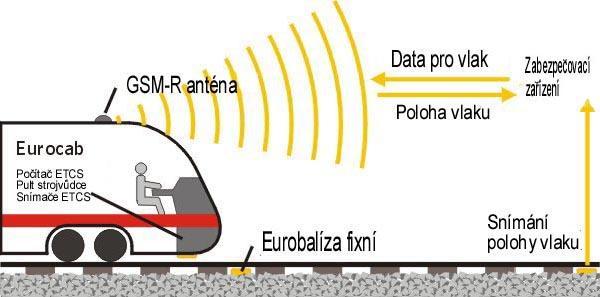 Představení ETCS
5
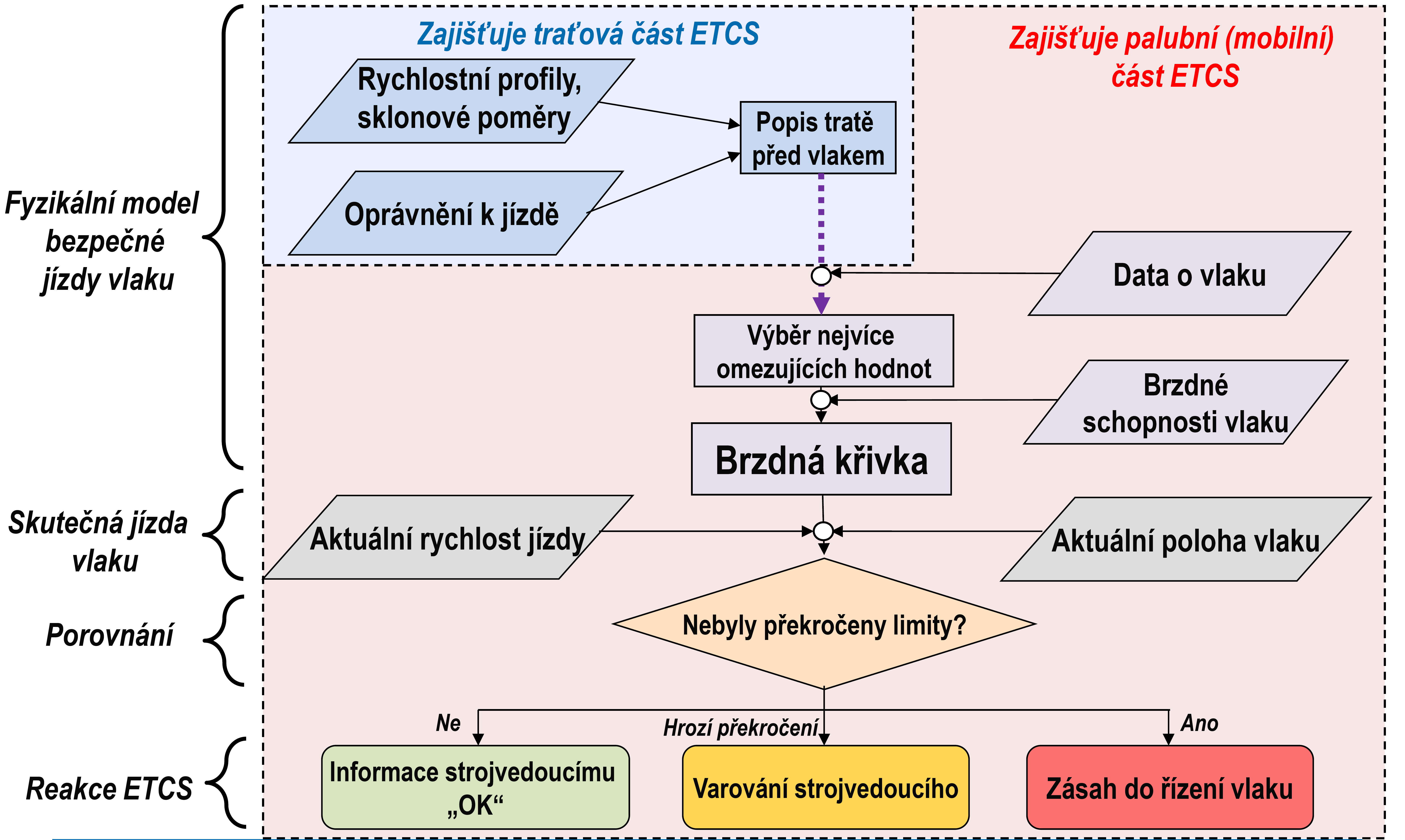 Princip fungování
Vyhodnocení situace
Modulace křivky
Kontrola strojvedoucího
Možný zásah
6
Trať 290 – Olomouc – Uničov - Šumperk
Modernizace
Vozidla
Podzimní výpadky
7
Vliv na jízdní doby
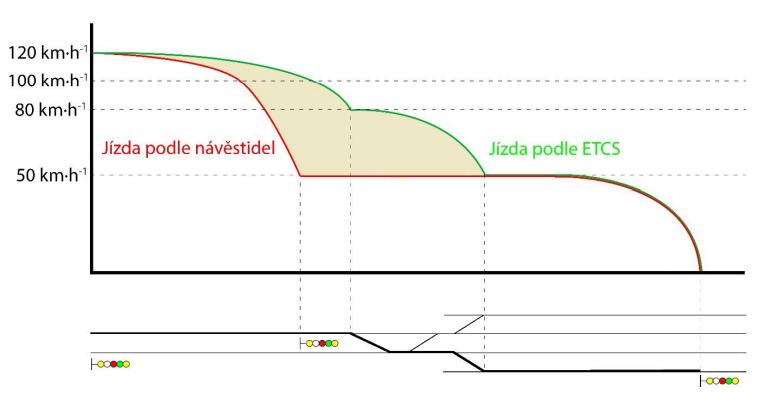 Jízda záhlavím a zhlavím
Zvýšení traťové rychlosti
Cca 30% snížení jízdních dob
8
Význam a budoucnost
Klady a zápory
Budoucnost
Vlastní návrhy
9
Děkuji za pozornost
10